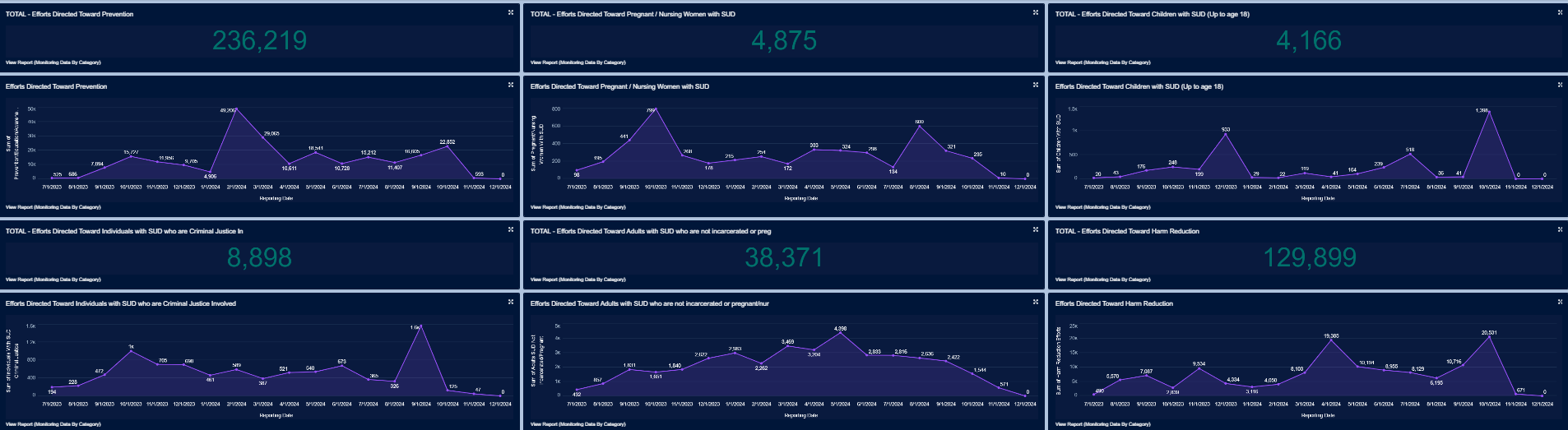 POSDC Monitoring Data 
11/30/2024 @ 8:29 AM